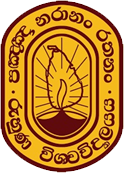 Academic Sessions and Vice-Chancellor’s Awards – 2025
University of Ruhuna
Title of the Abstract
Co-Authors: 
Author1, Author2, Author3, Author4, Author5

1Department , Faculty , University of Ruhuna, City, Sri Lanka.
2Department , Faculty , University of Ruhuna, City, Sri Lanka 
3Institute Name, Address
4Institute Name, Address
5Institute Name, Address
Abstract ID: xxx
4th June 2025
Organized by: The Faculty of Agriculture, University of Ruhuna
Introduction
2
3
4
5
6
7
8
9
10
11
12
13
Thank You
Academic Sessions and Vice-Chancellor’s Awards – 2025
University of Ruhuna
"Innovating Across Boundaries: Bridging Knowledge forGlobal Impact"
14